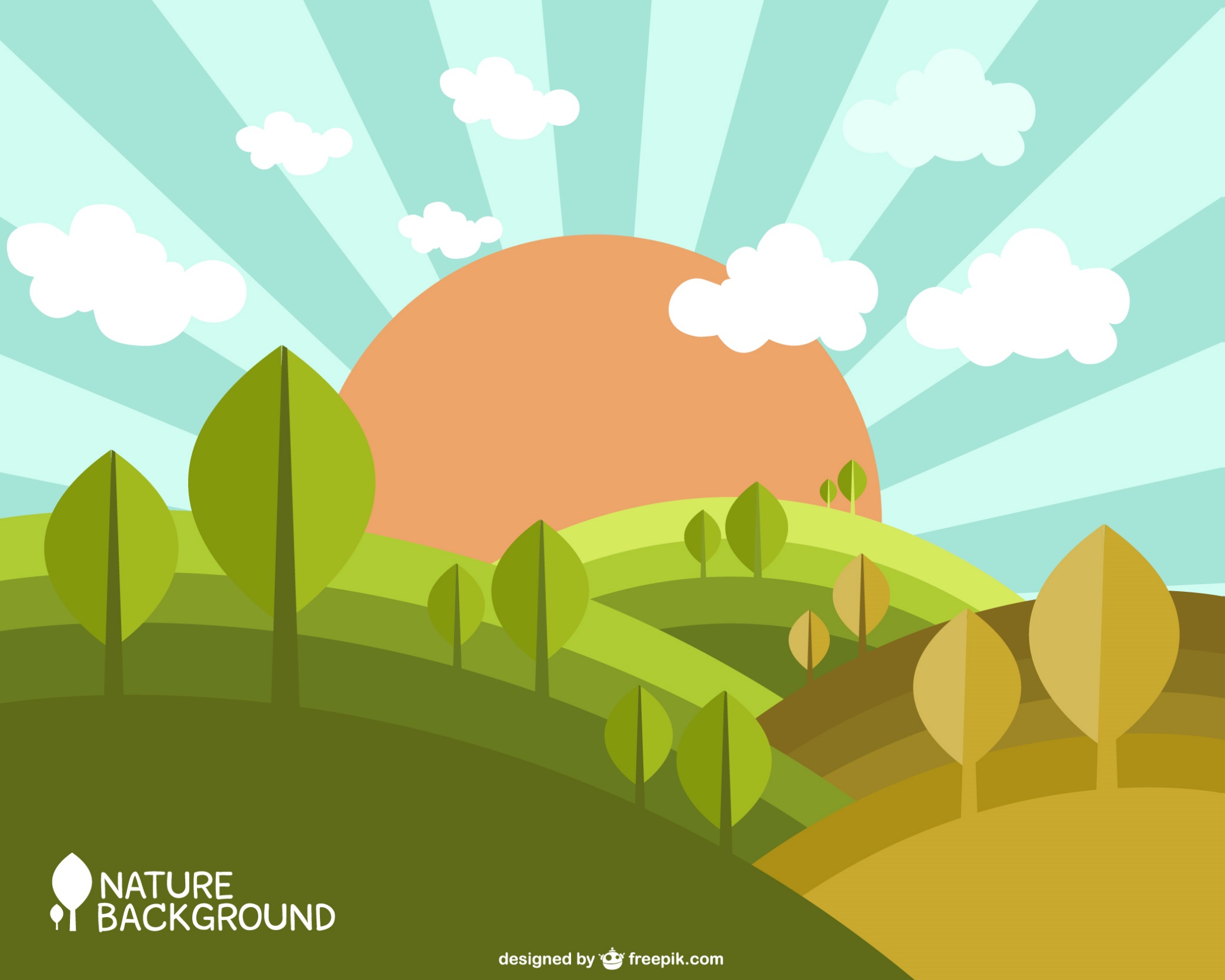 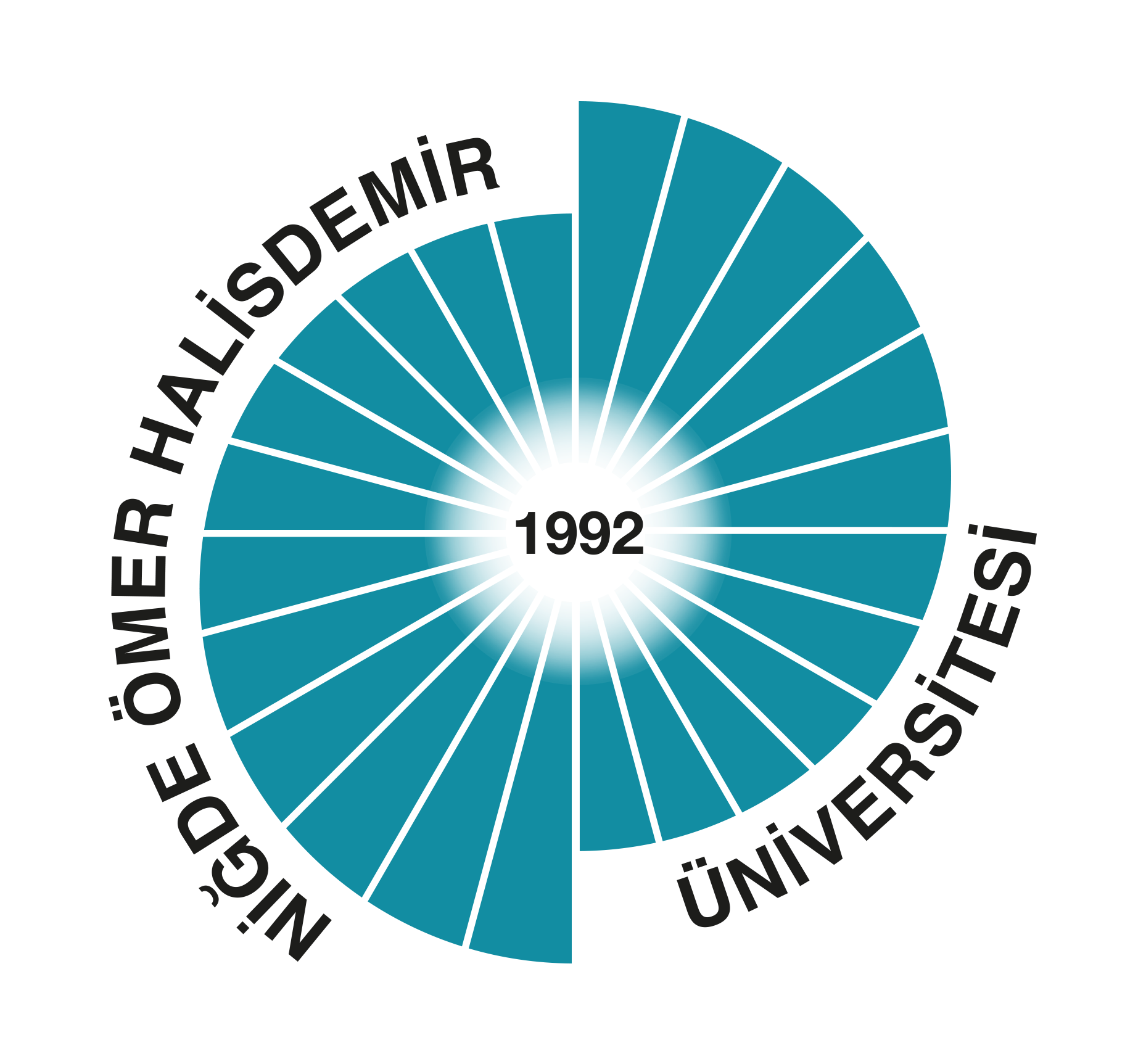 NİĞDE ÖMER HALİSDEMİR ÜNİVERSİTESİ 
ÇEVRE MÜHENDİSLİĞİ BÖLÜMÜ
ÇEVRE MÜHENDİSİ KİMDİR?
ÜNİVERSİTELER
TURİZM ALTYAPI BİRLİKLERİ
KAMU KURUMLARI,  BELEDİYELER
ÖLÇÜM LABORATUARLARI
SANAYİ TESİSLERİ VE BÜYÜK ÖLÇEKLİ İŞLETMELER
ATIK TOPLAMA,GERİ KAZANIM TESİSLERİ
KATI ATIK DEPOLAMA TESİSLERİ
LPG İSTASYONLARI
ARITMA TESİSLERİ
ÇEVRE DANIŞMANLIK ŞİRKETLERİ
MÜHENDİSLİK BÜROLARI
ÇEVRE MÜHENDİSİ NERELERDE ÇALIŞIR?
ÇEVRE 
MÜHENDİSİ
ÇEVRE MÜHENDİSİ NE İŞ YAPAR?
Çevresel araştırma raporları hazırlayıp, strateji ve eylem planları geliştirmek,
Çevresel problemleri çözmek için; mühendis, çevre bilimci, mimar, ekonomist ve sosyolog gibi diğer profesyonellerle işbirliği yapmak,
Doğal kaynakların kirlenmesini önlemeye yönelik çalışmalar yapmak,
Bilimsel verileri analiz etmek ve raporlamak,
Çevre politikaları ve standartları hakkında endüstrileri ve devlet kurumlarını bilgilendirmek,
Yerleşim merkezlerinde kanalizasyon, su ve yağmur suyu şebekesi gibi sistemlerin insan sağlığına en uygun biçimde tasarlanması ve yapılıp işletilmesi için gerekli önlemlerin alınmasını sağlamak,
Endüstriyel kirlenmenin önlenmesi ve en aza indirilmesi için gereken kontrol sistemlerinin tasarım ve planlamasını yapmak,
Farklı çevresel kesimlerden numune almak, analiz ve değerlendirme çalışması yapmak,
Çevre ile ilgili ulusal ve uluslararası yayınları ve mevzuatları takip edip uygulanmasına öncülük etmek
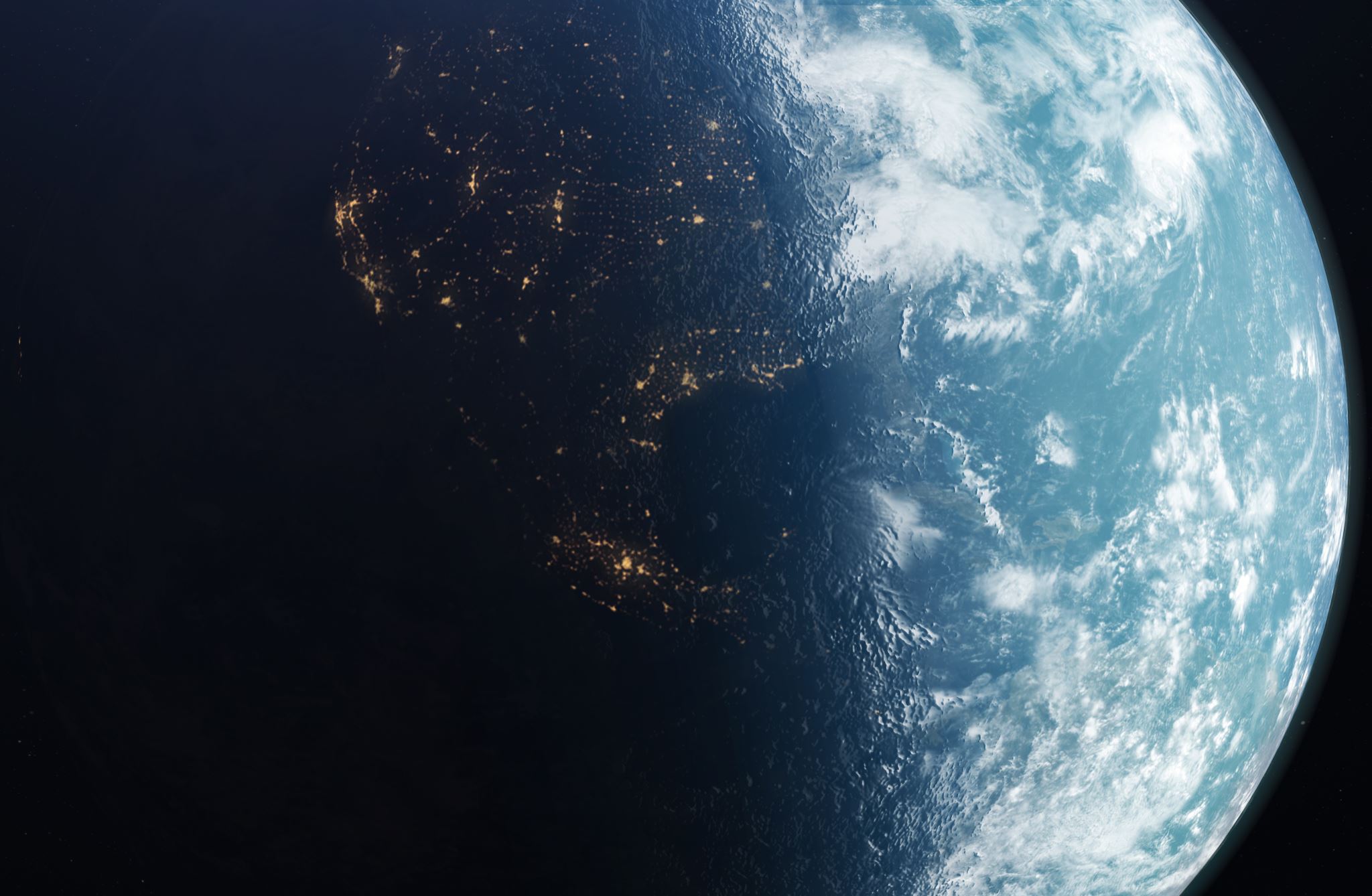 ÇEVRE MÜHENDİSLİĞİNİN FARKI NEDİR?
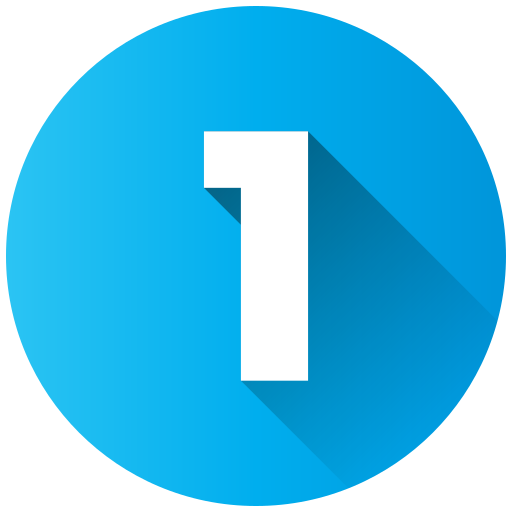 İnsan ve çevre sağlığına direkt etki eden mühendislik dalıdır.

Alıcı ortam / yaşam alanlarında (hava, su ve toprak) kirliliğin önlenmesi ve canlı yaşamının korunmasına yönelik çalışmalar yapan tek mühendislik dalıdır.

Multidisipliner bir mühendislik dalıdır.
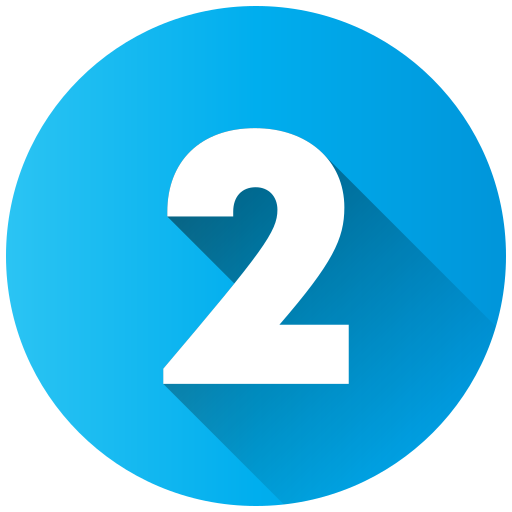 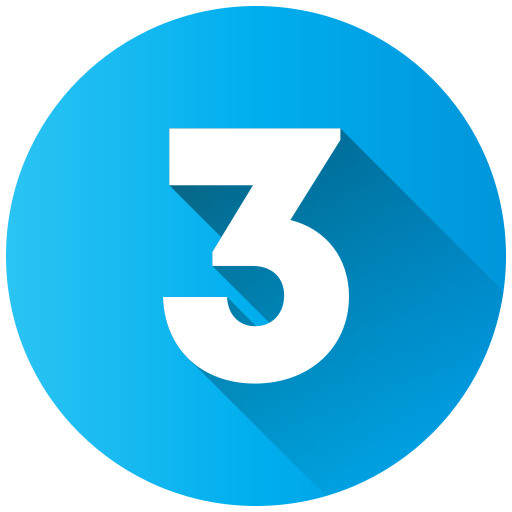 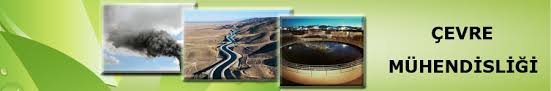 BÖLÜMÜMÜZ
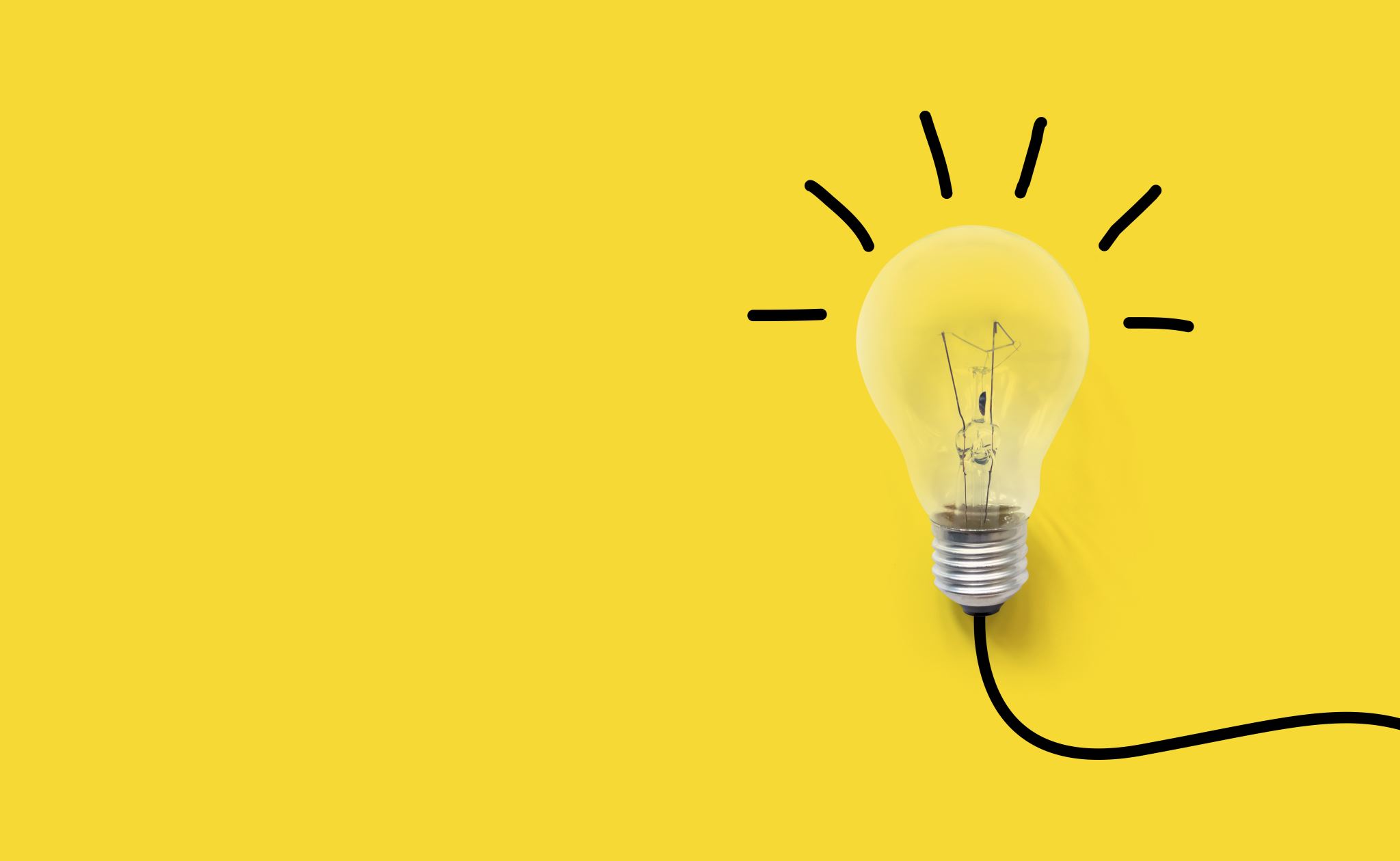 Misyon
Sürekli gelişme anlayışı ile gerçekleştirdiği bilimsel ve uygulamalı araştırmalar ile mevcut çevresel sorunları çözebilecek, geleceğe ışık tutacak bilgi ve teknolojileri üretebilen ve bu birikimle verdiği lisans eğitimiyle ülkemizin karşılaştığı çevresel sorunları çözebilecek ve uluslararası çalışmalarda Türkiye’yi temsil edecek düzeyde iyi yetişmiş, kaliteli ve donanımlı çevre mühendisleri yetiştirmektir.
Vizyon
Çevresel sorun ve gereksinimler ile ilgili analiz/sentez ve tasarım yapabilen, bilim ve teknolojideki gelişmeleri izleyen ve geliştirebilen, uygulama, işletme ve yönetim becerisine sahip, ulusal ve uluslararası boyutta iş yapabilecek, ülke kalkınmasına katkı sağlayacak, iletişim kurmada başarılı, yaratıcılık ve özgüveni gelişmiş, mesleki ve etik sorumluluk taşıyan kendini sürekli yenileyen, gerçekleştirdiği temel ve uygulamalı bilimsel araştırmalarla; bilim ve teknolojinin gelişmesine katkıda bulunan, çevre mühendisliği ile ilgili konularda bölgesel, ulusal ve uluslararası sorunlara çözümler üreten ve paylaşan akademik kadroya sahip, bir program olmaktır.
BÖLÜMÜMÜZ
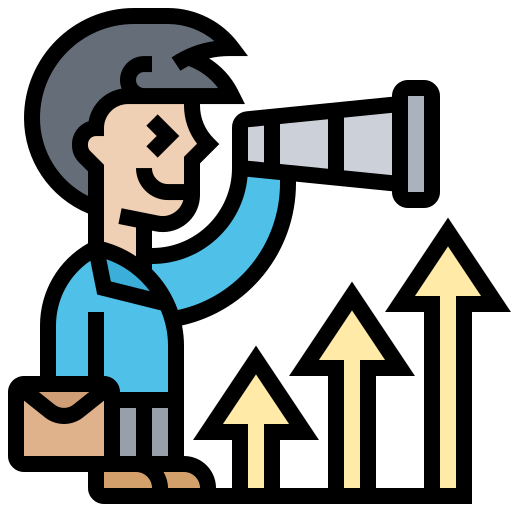 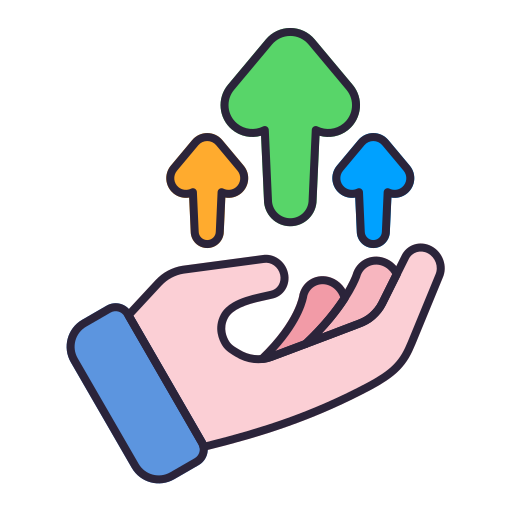 FIRSATLAR
AVANTAJLAR
Genç ve ileriye dönük hedefleri olan dinamik personel yapısı

Öğretim üyesi başına düşen SCI yayın sayısının yüksekliği

Akademik personelin uzmanlık alanlarında çeşitlilik

Çok yönlü çalışmalara yatkınlık

Çevre Mühendisliği mesleğinin Dünya'da ve Türkiye'de artan popülaritesi

Merkez kampüste yerleşim
Avrupa Birliği programları

AR-GE çalışmalarını destekleyecek teknoloji geliştirme bölgeleri yasaları

Dünya’da rekabetçi ortamın artması nedeniyle mühendislik problemlerine bilimsel yaklaşımın gerekliliğinin ortaya çıkması

Bilime ve araştırmaya önem veren çevre konusunda deneyimli uluslararası büyüklükte şirketlerin ülkemize gösterdiği ilginin artması

İletişim olanaklarının gelişmesi
24.07.2023
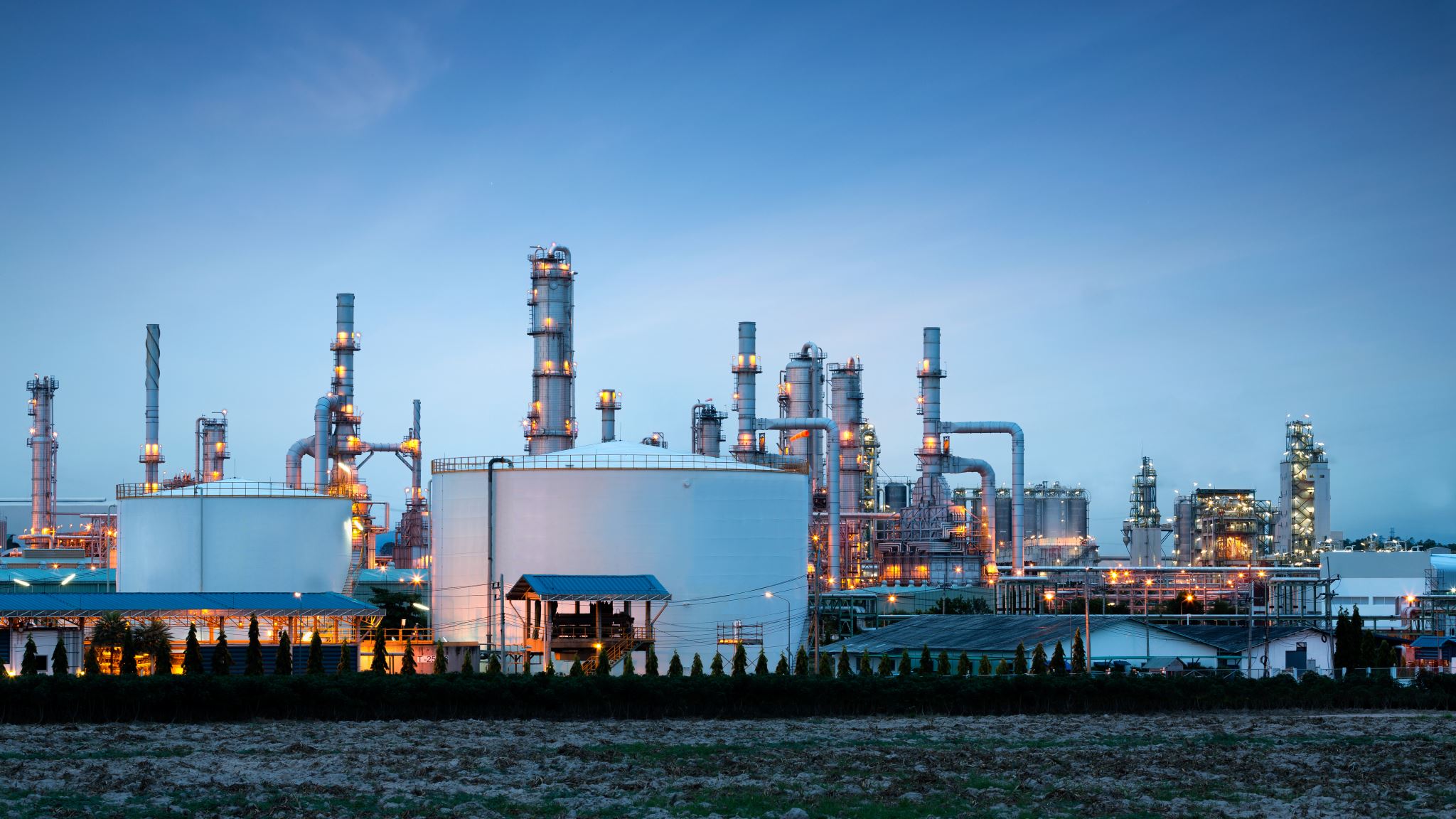 ÖĞRENCİ ODAKLI EĞİTİM
Öğrencilerimiz lisans öğrenimleri süresince;
Su temini ve arıtımı,
Atıksu arıtımı ve uzaklaştırılması,
Katı atık ve çamur yönetimi,
Endüstriyel kirlenme kontrolü,
Hava kirliliği ve kontrolü,
Çevre mikrobiyolojisi,
Çevre kimyası,
Temel işlemler,
Çevresel etkilerin değerlendirilmesi,
Çevre yönetimi vb. alanlarda kapsamlı, kaliteli ve dinamik bir eğitim almaktadır.
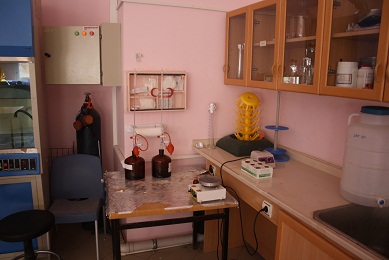 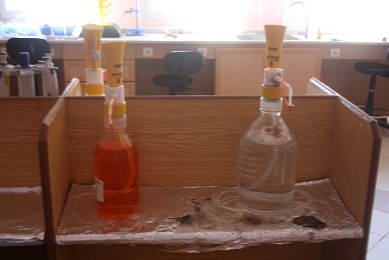 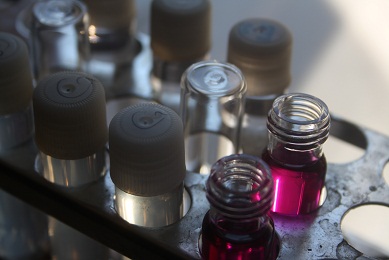 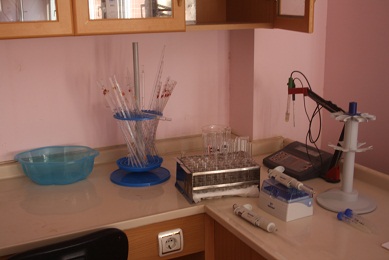 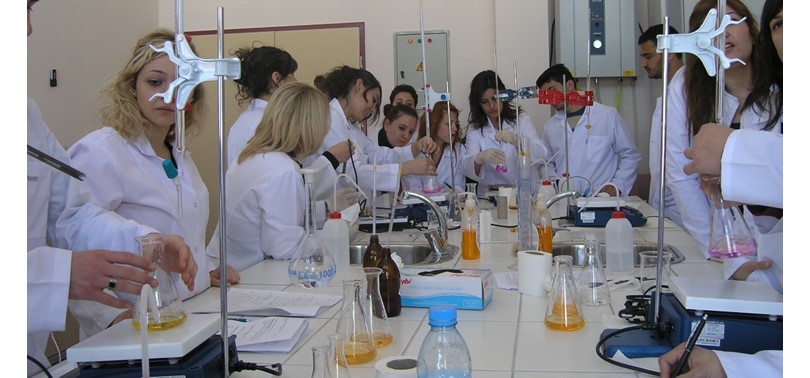 LABORATUVAR OLANAKLARI
Araştırma Laboratuvarı
Çevre Mikrobiyolojisi Laboratuvarı
Çevre Kimyası Laboratuvarı
Atıksu Laboratuvarı
Toprak Kirliliği Laboratuvarı
ÖĞRENCİ DEĞİŞİM PROGRAMLARI
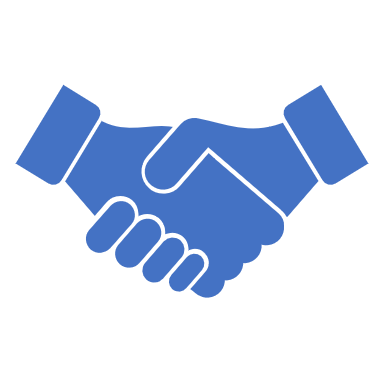 Erasmus, Farabi, Orhun ve Mevlana değişim programları ile anlaşmalı üniversite veya ülkelerde öğrenim ve staj yapmak mümkündür. 

Öğrenci hareketliliği 2 şekilde gerçekleşebilmektedir:
Öğrenim hareketliliği
Yerleştirme (staj) hareketliliği

Öğrenim hareketliliğinde asgari süre 3 tam ay, azami süre 12 tam aydır.

Staj hareketliliğinde asgari süre lisans, yüksek lisans ve doktora öğrencileri için 3 tam ay, azami süre 12 tam aydır.
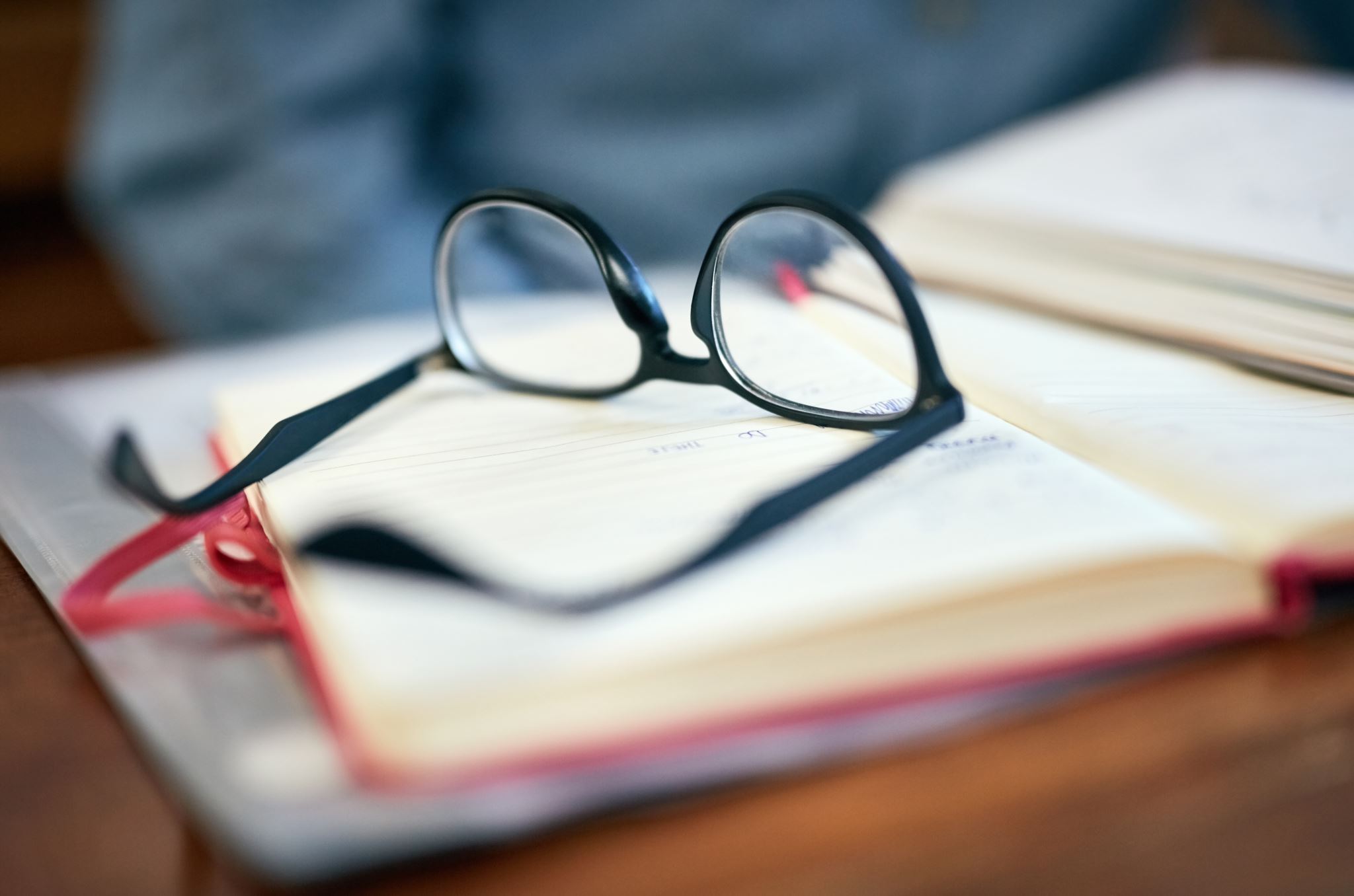 AKADEMİK KADRO
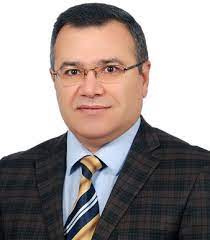 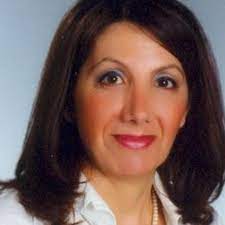 Prof. Dr. Kenan KILIÇ

Uzmanlık Alanı

Toprak kirliliği, Toprak fizikokimyası
Prof. Dr. Fehiman ÇİNER

Uzmanlık Alanı
Su ve atıksu arıtımı, İçme suyunda doğal organik madde giderimi, Kimyasal arıtma, Endüstriyel atıksu arıtımı, İleri oksidasyon prosesleri, Yaşam döngüsü değerlendirmesi
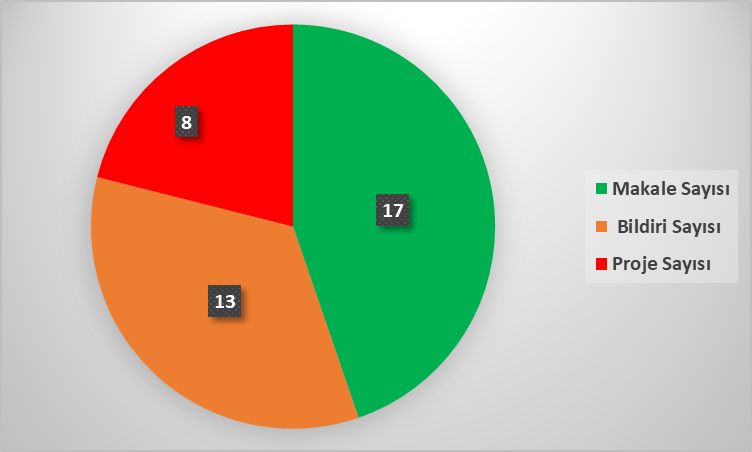 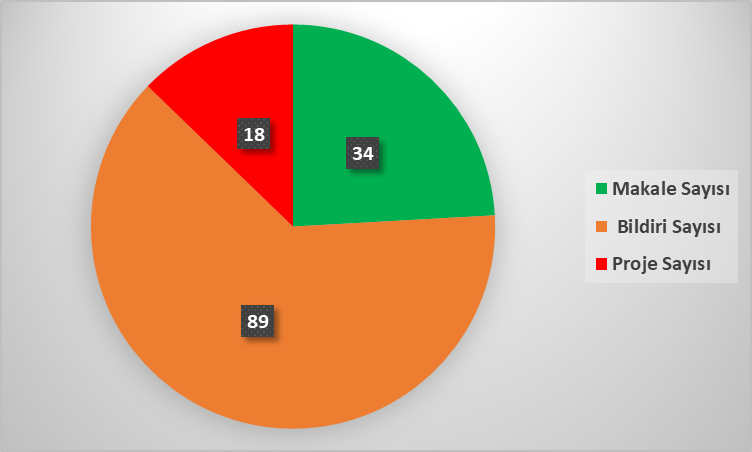 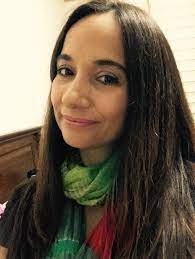 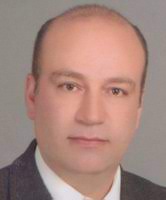 Prof. Dr. Neslihan DOĞAN SAĞLAMTİMUR

Uzmanlık Alanı

Akıllı teknolojiler, Yeniden kullanım, Atık teknolojileri, Su kirliliği, Çevresel toksikolojisi, Ötrofikasyon
Prof. Dr. Bilal TUNÇSİPER

Uzmanlık Alanı

Su ve atıksu arıtımı, Katı atıkların kontrolü ve yönetimi, Biyolojik atıksu arıtma sistemlerinin tasarımı
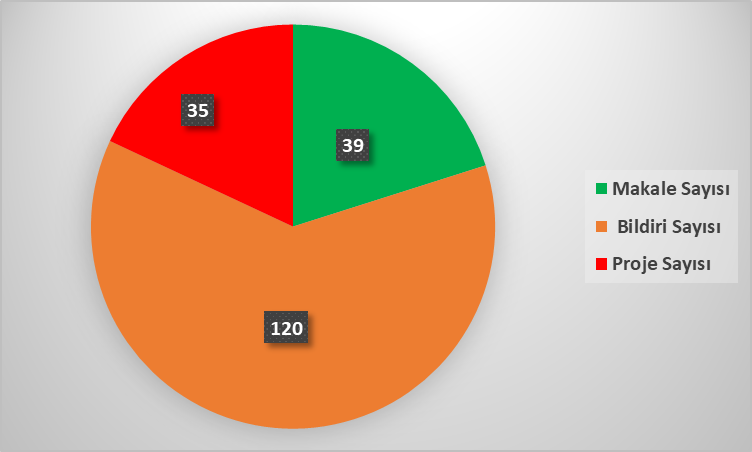 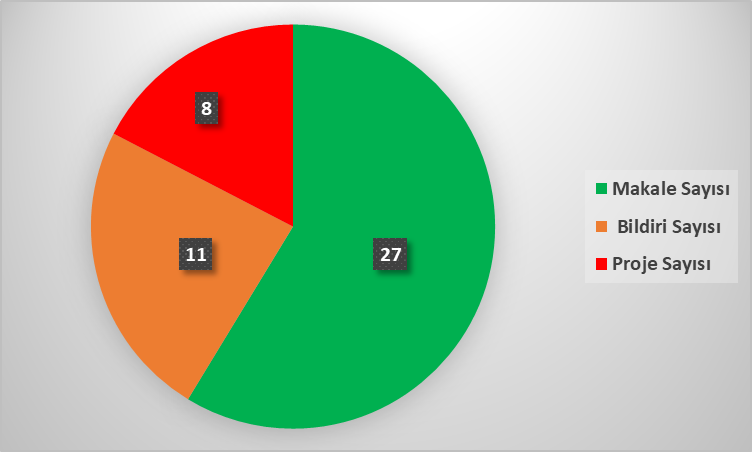 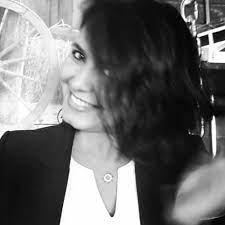 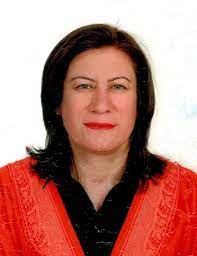 Prof. Dr. Sevgi DEMİREL

Uzmanlık Alanı

İçme suyu arıtma, Atıksu arıtma,
Biyokütleden metan ve hidrojen üretim teknolojileri
Prof. Dr. Selma YAŞAR KORKANÇ

Uzmanlık Alanı

Havza yönetimi, Toprak ve
su koruma, Arazi kullanımı sorunları,
Arazi ıslahı
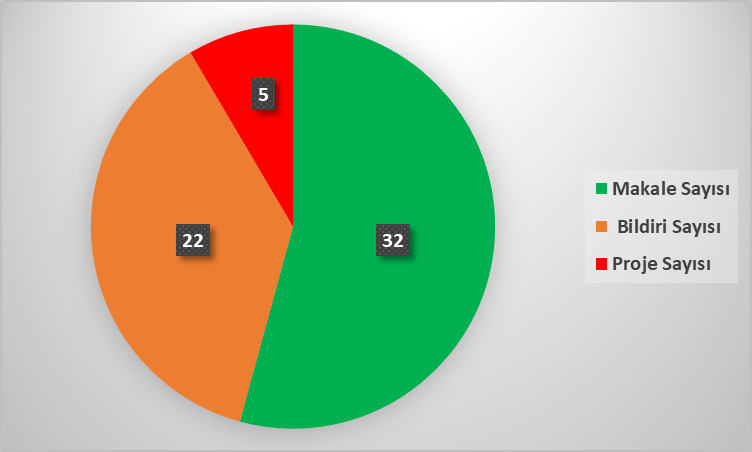 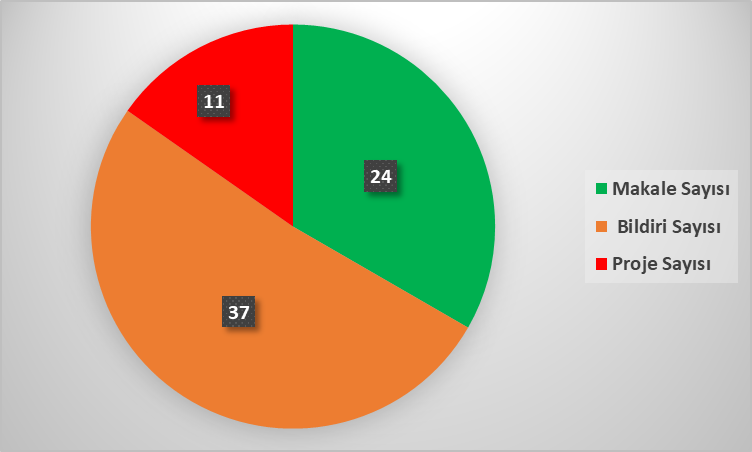 24.07.2023
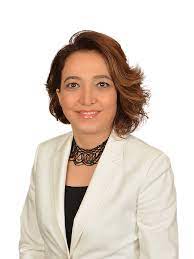 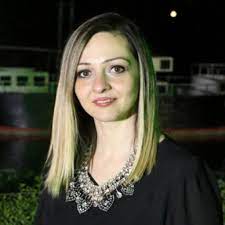 Doç. Dr. Öznur Begüm GÖKÇEK

Uzmanlık Alanı

Anaerobik arıtım teknolojileri, Biyokütleden enerji üretimi, Atık azaltımı, Temiz üretim teknolojileri
Doç. Dr. Ece Ümmü DEVECİ

Uzmanlık Alanı
Atık yönetimi, Sıfır atık, Sürdürülebilirlik, Özel atık yönetimi, Kaynak geri kazanımı, Çevre biyoteknolojisi, Fungal biyoteknoloji, Katma değerli ürün üretimi, Atıksu arıtımı, Nütrient geri kazanımı, Önişlem prosesleri, Biyoprosesler, İleri oksidasyon
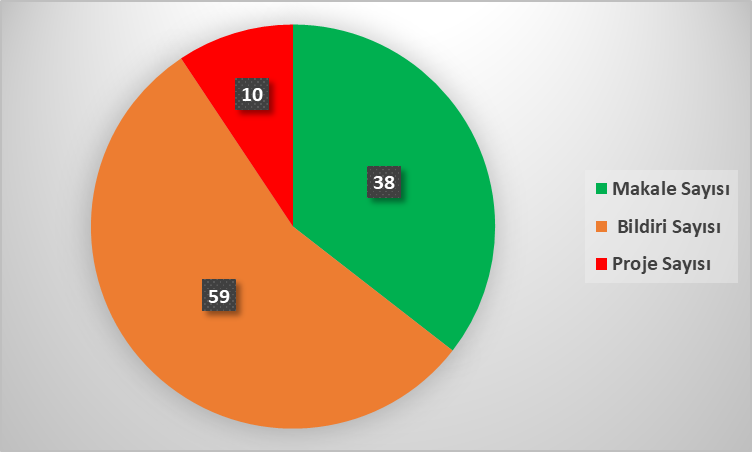 24.07.2023
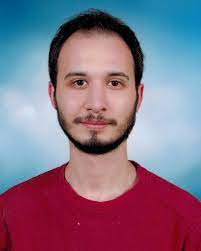 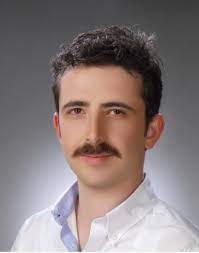 Arş. Gör. Kemal ULUSOY

Uzmanlık Alanı

Hava kalitesi, Hava kirliliği ve kontrolü
Akıllı çevre teknolojileri
Dr. Öğr. Üyesi Hamdi MURATÇOBANOĞLU

Uzmanlık Alanı

Çevre teknolojileri, Anaerobik prosesler
Yenilenebilir enerji
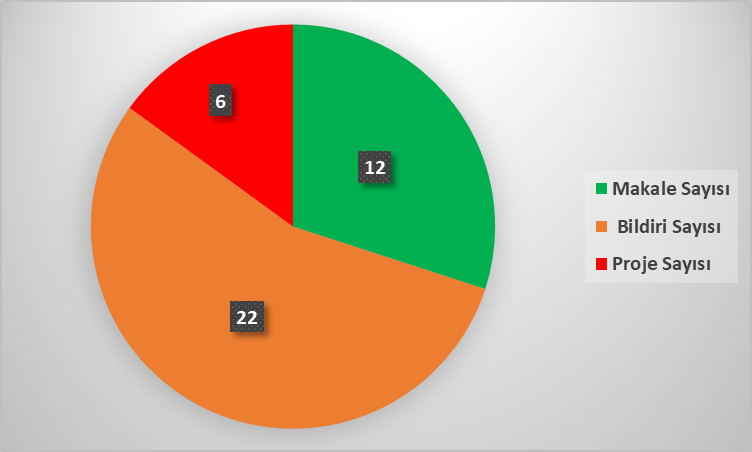 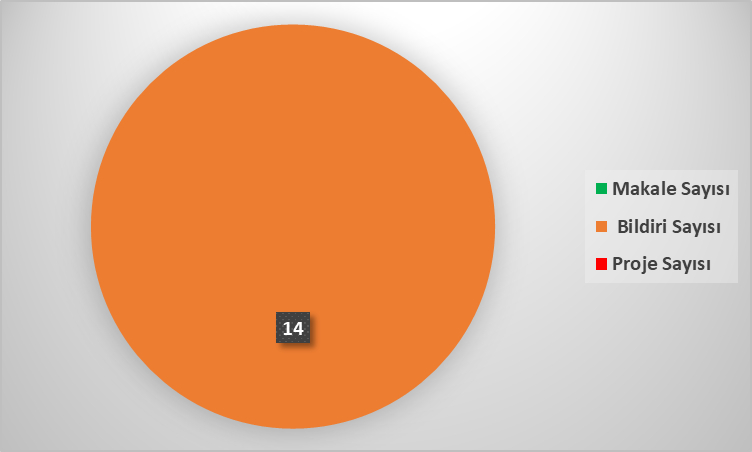 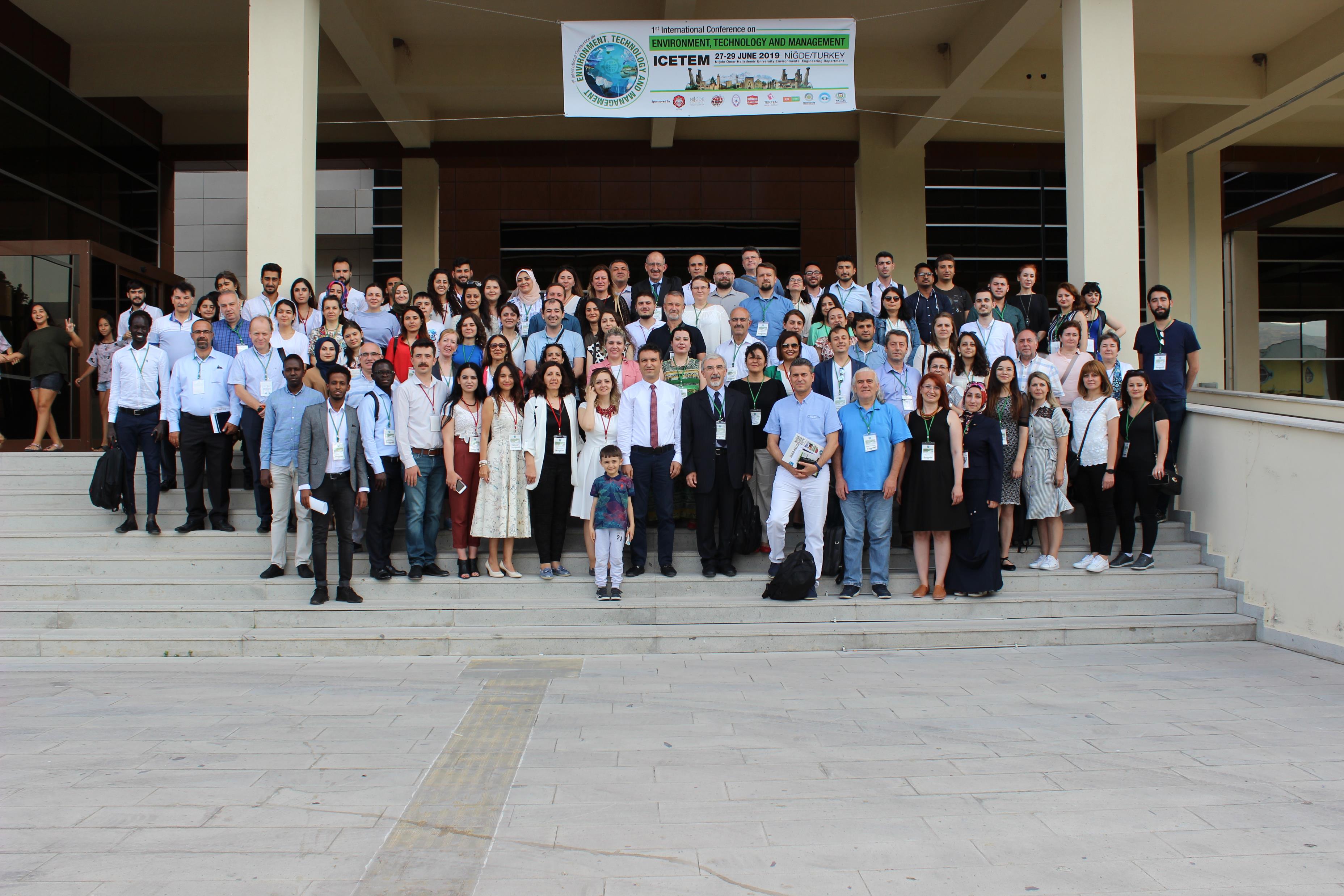 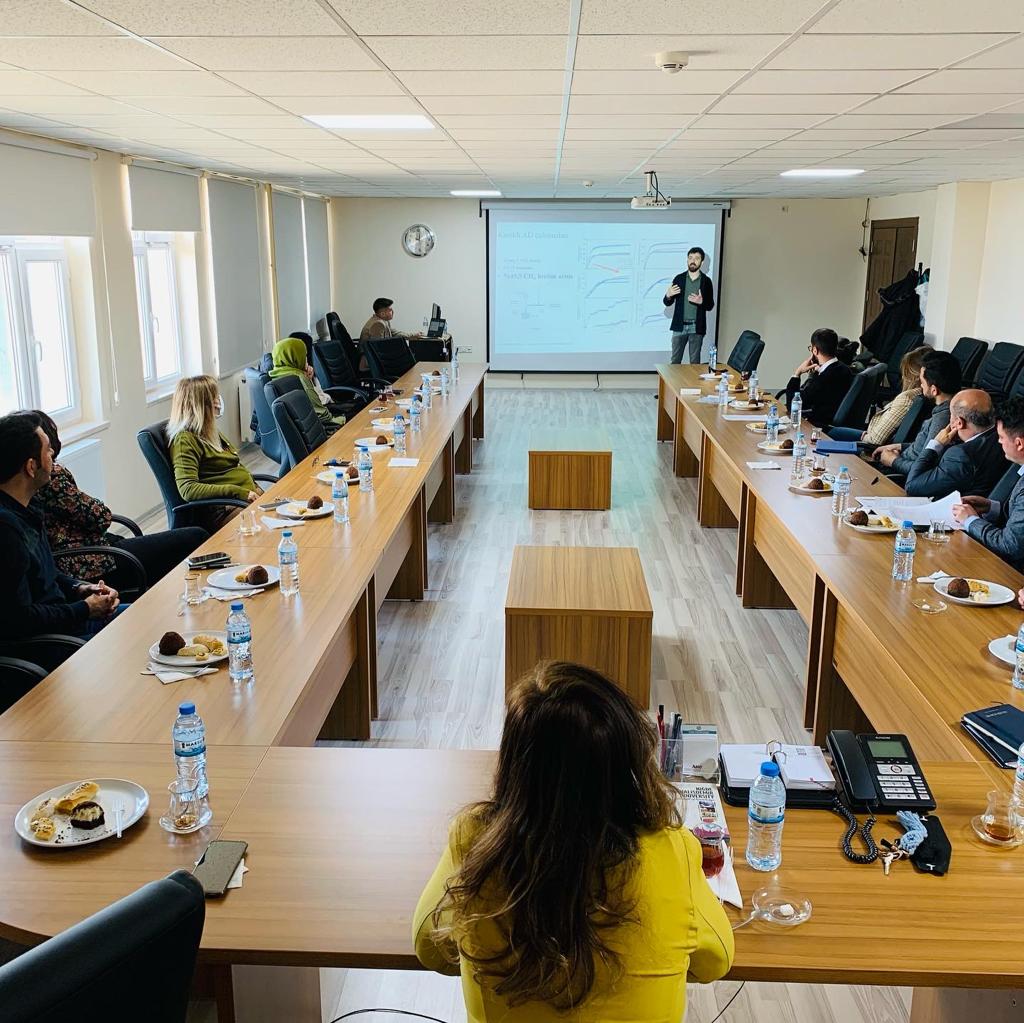 BÖLÜM ETKİNLİKLERİ
ICETEM ULUSLARARASI KONFERANS SERİSİ

SIFIR ATIK ÇALIŞTAYI

PROJE TOPLANTILARI (Tübitak 1001 kapanış toplantısı Niğde ili paydaşlarıyla)
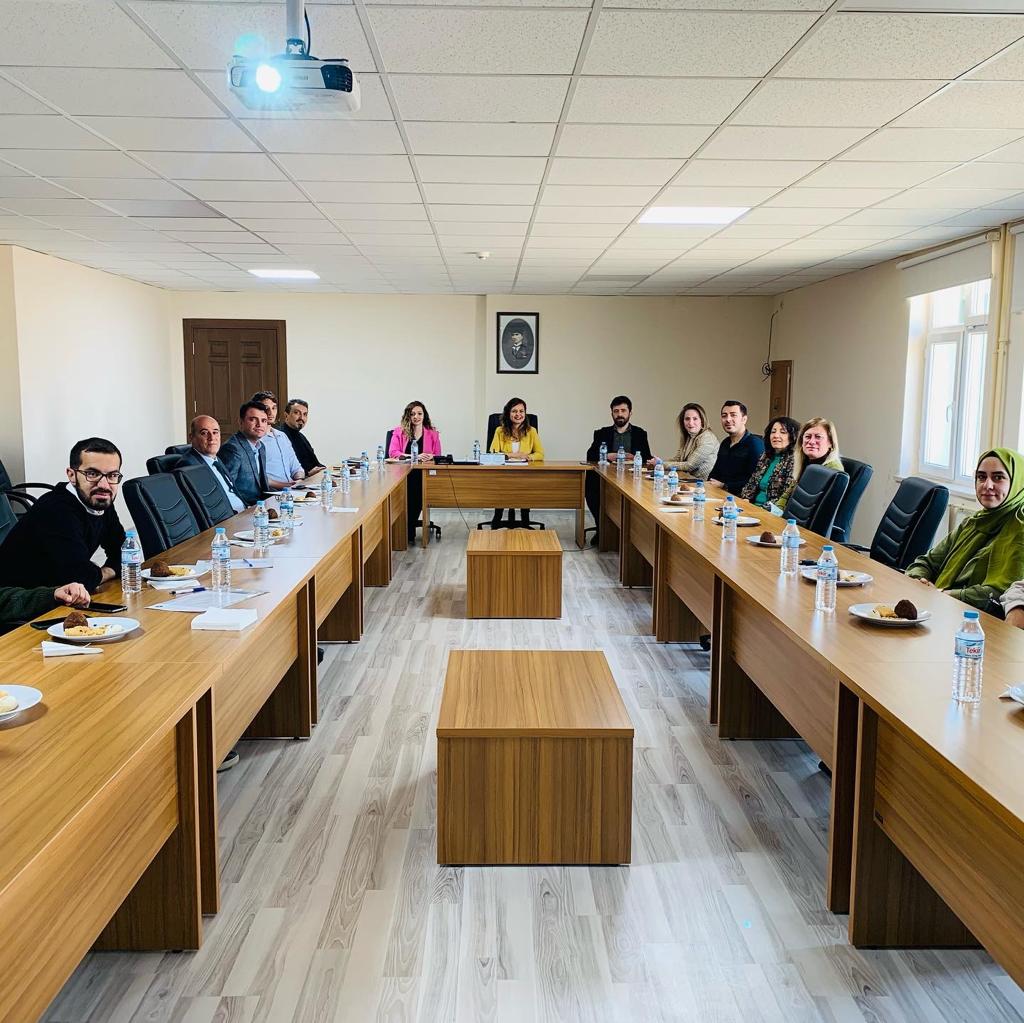 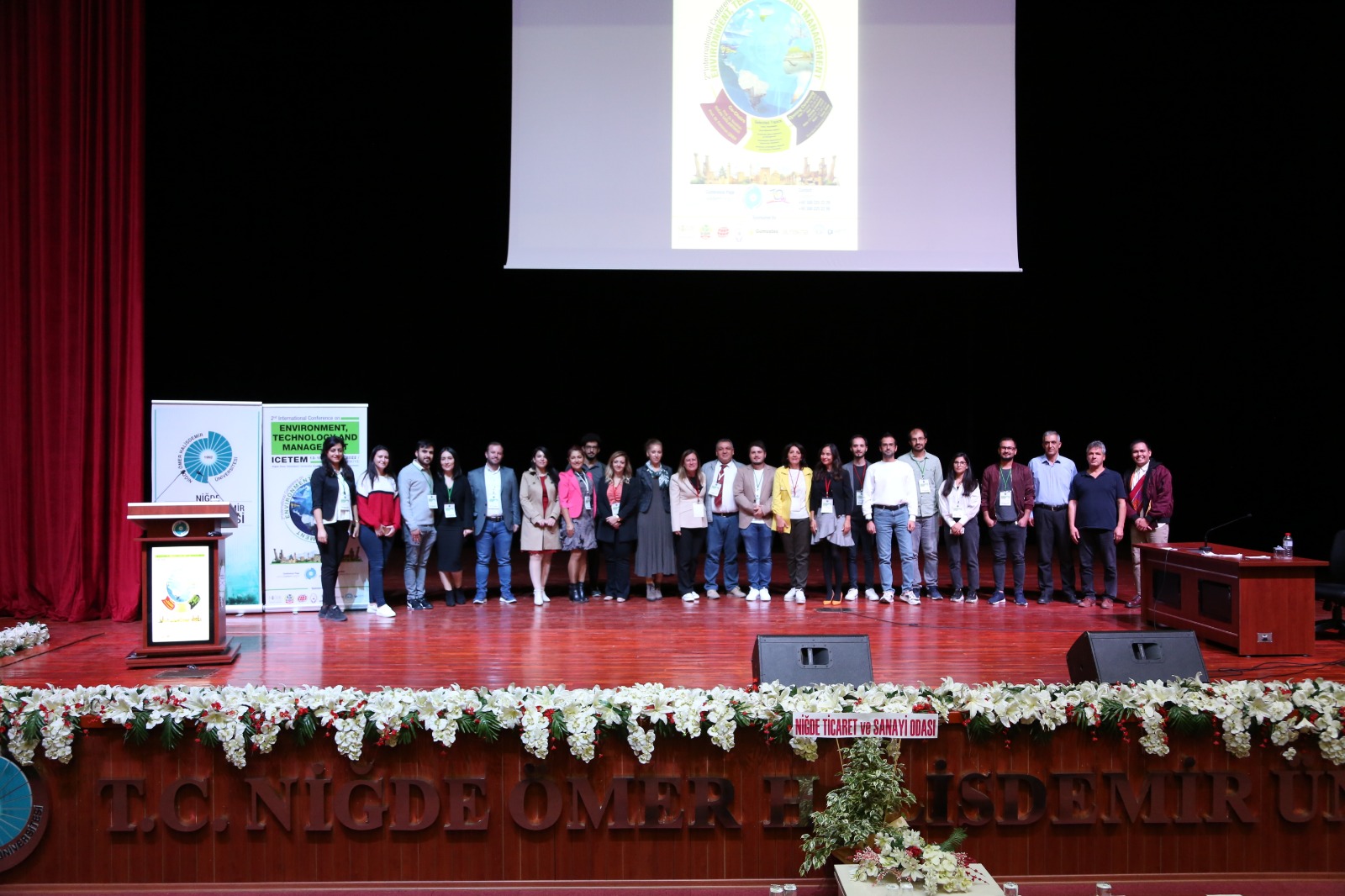 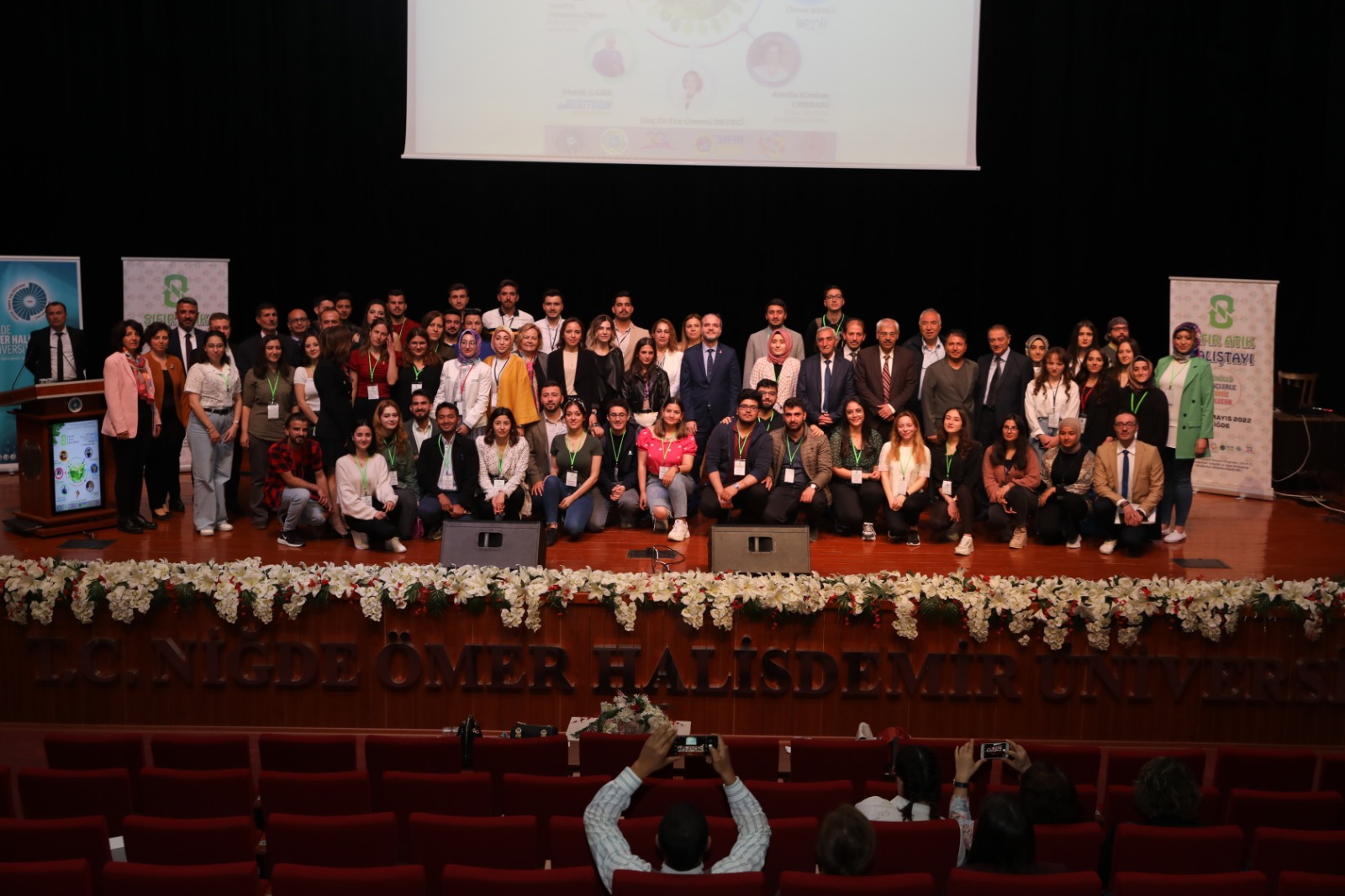 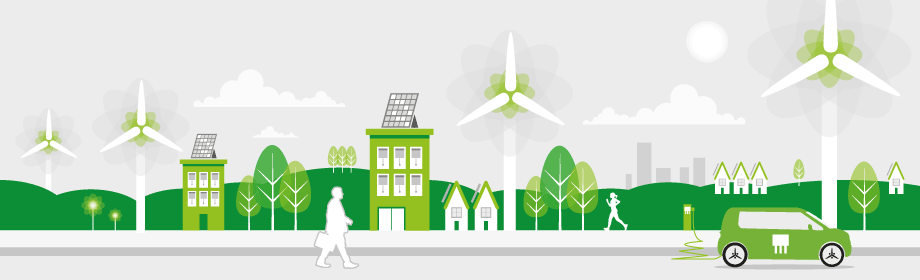 Dinlediğiniz için teşekkürler!Sorularınız için: kemalulusoy@ohu.edu.tr